Low voltage linear actuators based on carbide derived carbon powder
Janno Torop
Mati Arulepp, Jaan Leis 
Urmas Johanson, Andres Punning 
Alvo Aabloo

IMS Lab
University of Tartu
Estonia
alvo@ut.ee
http://www.ims.ut.ee
Outline
Actuator description
Materials used
Preparation and properties of CDC etc...
Assembling the actuator
Electromechanical charaterization
Electrochemical characterization
Force-amplitude performance
Stability
alvo@ut.ee
http://www.ims.ut.ee
Purpose of research
Microactuators
Pump-valve systems for microfluidics
Fine tuning of optical surfaces
alvo@ut.ee
http://www.ims.ut.ee
Actuator
alvo@ut.ee
http://www.ims.ut.ee
[Speaker Notes: Separator – porous cellulose separator---Nippon Kodoshi]
Materials: Carbide-Derived Carbon
alvo@ut.ee
http://www.ims.ut.ee
Fabrication of CDC
Metal carbide lattice is used as a template 
metal is extracted layer-by-layer
Exotermic reaction
atomic level control 
controlled by synthesis parameters, like temperature, gas flow, reaction time
alvo@ut.ee
http://www.ims.ut.ee
Unique features of CDC
Varied pore size by process parameters
Controlled nanostructure and crystallinity
Controlled dominating pore size at nano-level
Tuned pore size distribution
Optimized structure and porosity depending on the application
alvo@ut.ee
http://www.ims.ut.ee
CDC and electrolyte properties
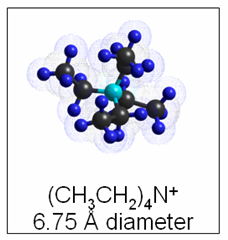 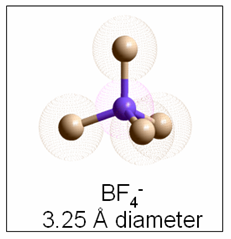 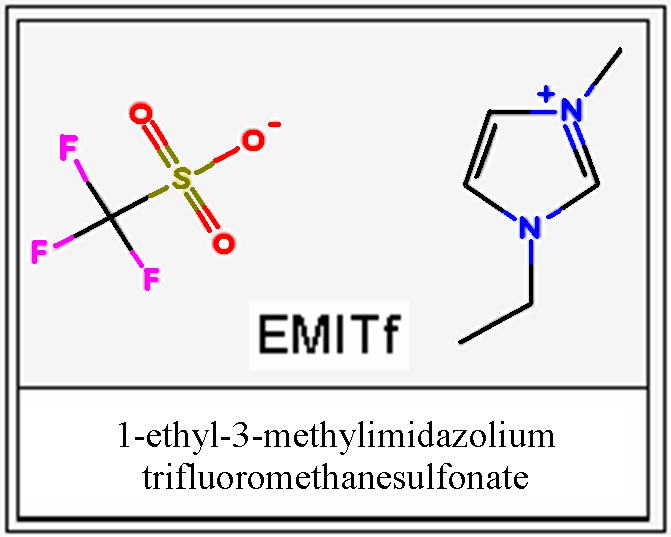 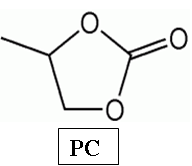 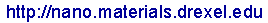 alvo@ut.ee
http://www.ims.ut.ee
[Speaker Notes: TChlorin- Temperature of chlorination (powder synthesis)
SA- Specific area
Vp- Volume of porosity per gram
Vm- Volume of micropores per gram
APS- Average pore size (Measured from N2 adsorption)
Karbiidset päritolu süsinikmaterjalidena olid kasutusel TiC (titaan karbiidist) 600 °C ja 800 °C juures kloreerimisel saadud  süsinik pulbrid. 600 °C juures valmistatud  pulber on oluliselt mikropoorsem: 70 % pooridest on väiksema diameetriga kui 11 Å ja keskmine poori läbimõõt on 9,3 Å. 
The electrolytes used in this study were 1.0 M tetraethylammonium tetrafluoroborate in propylene carbonate and the ionic liquid 1-ethyl-3methyl-imidazolium trifluoromethane-sulfonate EMITf.]
Assembling
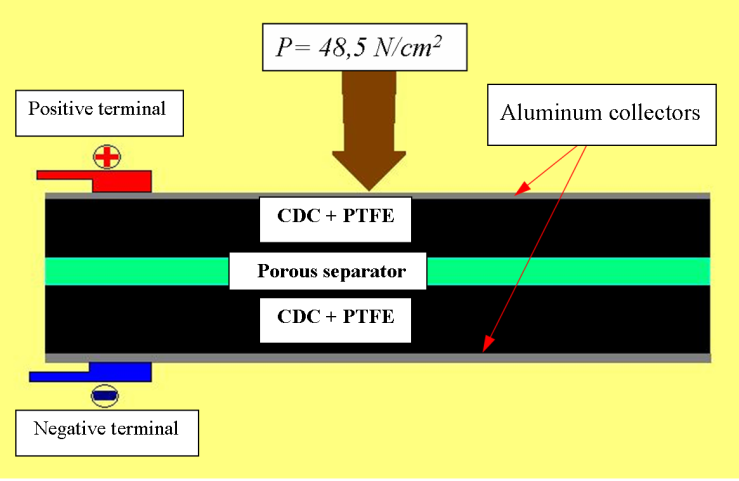 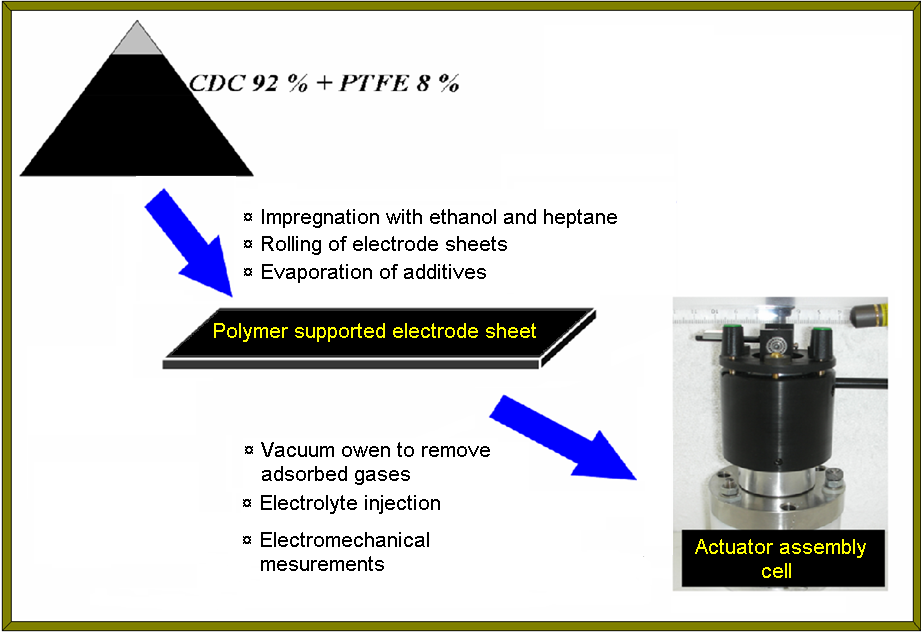 alvo@ut.ee
http://www.ims.ut.ee
[Speaker Notes: Evaporation   at 120 C, lihtsalt kuivatamine   vedelikud, vesi, adsobeerunud gaasid, et poorid oleks puhtad
Rolling   valtsimine...termin

Kile karpi
Imeb karbi tyhjaks
Eektrolyyt asemele ehk imetakse sisse
 valmis mootmisteks]
Electromechanical characterization: setup
alvo@ut.ee
http://www.ims.ut.ee
CCCP measurement
CCCP – Constant Current Constant Potential
alvo@ut.ee
http://www.ims.ut.ee
[Speaker Notes: Selleks et määrata maksimaalset nihet
In order to research the actuators in detail, the CCCP mode was used - after charging the actuator to certain voltage using constant current IC, a constant potential VC was applied for up to 5 minutes. This method helps to examine the dynamics and peak of the actuation of the actuators. During the period of the constant potential the current decreases substantially and the peak of actuation appears in few minutes. In the course of different experiments the amperage of the constant current was varied in the range of 50 to 1000 mA.]
E-M Measurements
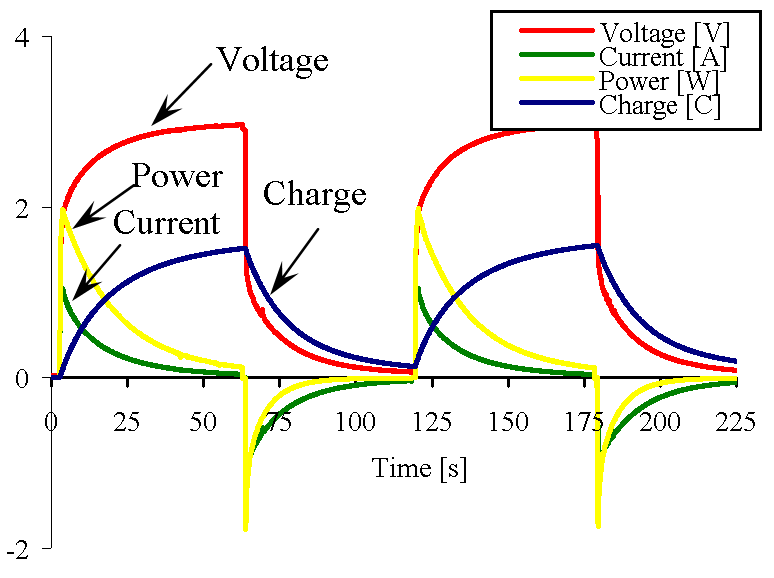 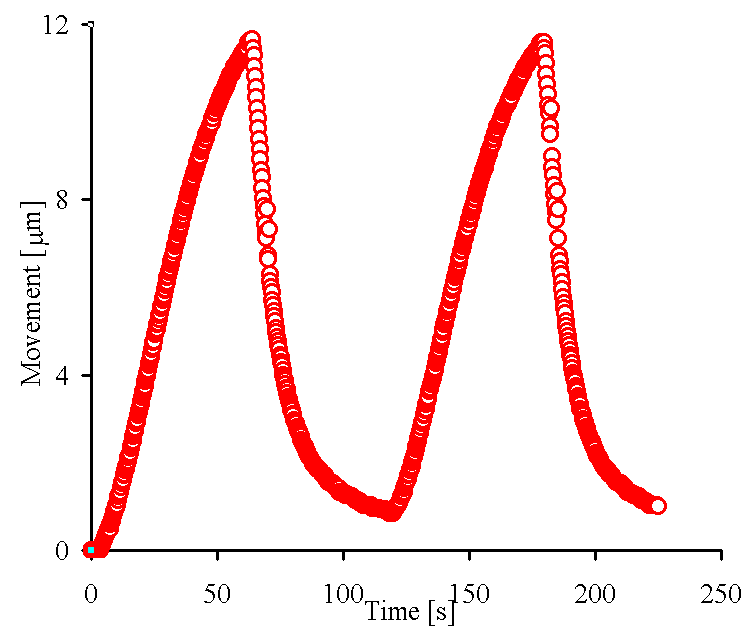 Video koht
alvo@ut.ee
http://www.ims.ut.ee
[Speaker Notes: Figure depicts the series of periodic charging-discharging cycles of the actuator. As the charging current is high, the period of constant current ceases already in few seconds. During time interval of 5 sec almost no actuation is detected, since the voltage is low and the adsorption of ions is a diffusion-limited process in the porous electrodes. The current dies away slowly due to the internal resistance of the actuator. While discharging by a short-circuit, the adsorbed energy is wasted through the resistor.
The actuation throughout the simultaneous cycles is of similar characteristics. The peak of actuation – 12 m – is gained in the both cycles. The average speed of actuation can be calculated from the data of actuation and is 0.2 m/s. Due to the low speed of desorption of ions of the ionic liquid from the porous carbon, the process of discharging is slow and the cell does not relax to its initial thickness between the simultaneous cycles.]
Charge-Displacement Diagram
alvo@ut.ee
http://www.ims.ut.ee
Electrochemical impedance spectroscopy (EIS)
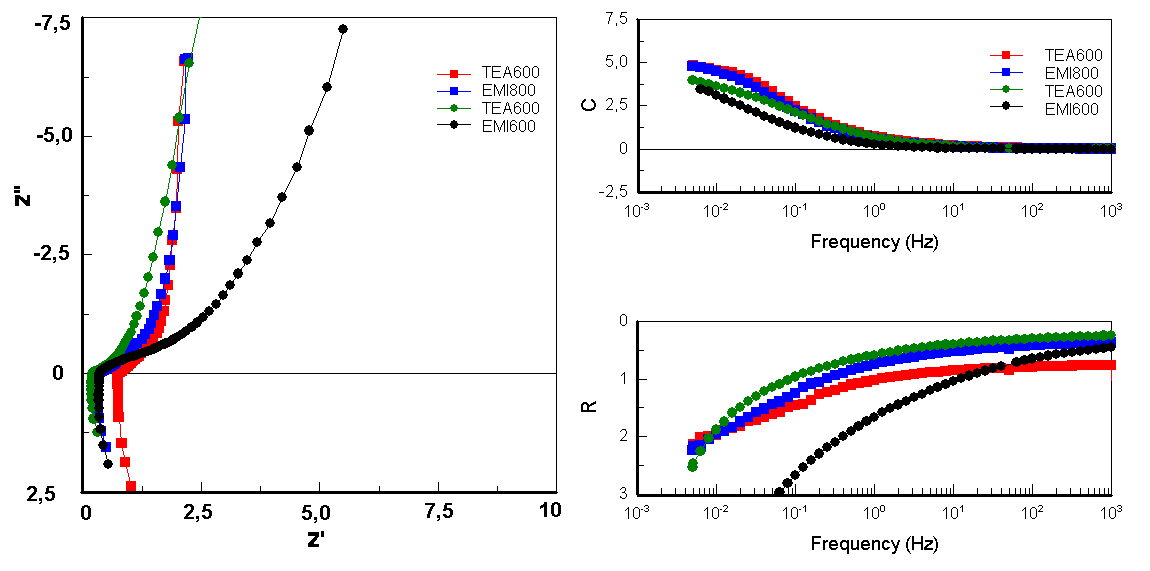 alvo@ut.ee
http://www.ims.ut.ee
[Speaker Notes: Nyquist plot z’/z’’ kompleks takistus, z’ reaalosa, z’’ on imaginaar osa, nullpunktiga loikamine on moodetav Z
Rakk alalsi komponendi alla, ning moduleeritakse vahelduv vooluga, ning muduetakse sagedust...
Suurtel sagedustel mahtuvus kukub... Aeglased mõõtmised.....käitub kui klassikaline kondekas]
Cyclic Voltammetry
alvo@ut.ee
http://www.ims.ut.ee
[Speaker Notes: Erinevad sysinikud, sama elektrolyyt
 
600, on oluliselt mikropoorsem kui 800, 2mV/sekundis laadimine, siis mahtuvused on võrreldavad, kui laadimiskiirust muuta, siis 600 jaab kehvamaks ja aktuaatorina aeglasemaks
Takistatud on elektrilise kaksikkihi laadimise kiirus ja ulatus.
Mikropoorsem st poorid on väiksemad ja neid rohkem]
Energy loss
alvo@ut.ee
http://www.ims.ut.ee
[Speaker Notes: Palju kaduma laheb charge ja discharge tsykli jooksul]
Lifetime
Electric double layer capacitor
Expected lifetime  at least 106 cycles
Specific porous
alvo@ut.ee
http://www.ims.ut.ee
Results
The electrochemical parameters series capacitance (Cs), series resistance (Rs), round-trip efficiecy (RTE) and actuation of linear actuators.
alvo@ut.ee
http://www.ims.ut.ee
[Speaker Notes: RTE   cycle efektiivsus protsentides]
Conclusions
Supercapacitor like linear actuator was prepared
Several CDC- electrolyte systems prepared
Actuation aplitude, speed and effectiveness creatly depends from porous material properties-electrolyte pair  choice, 
max 81 %, capacitance 121 g/F, actution 13.5 mikrom (5.8%), 
Good lifetime
Energy recycling  possibility
alvo@ut.ee
http://www.ims.ut.ee
Acknowledgements
U.S. Civilian Research & Development Foundation
Estonian Science Foundation
alvo@ut.ee
http://www.ims.ut.ee
Thank you!
alvo@ut.ee
http://www.ims.ut.ee